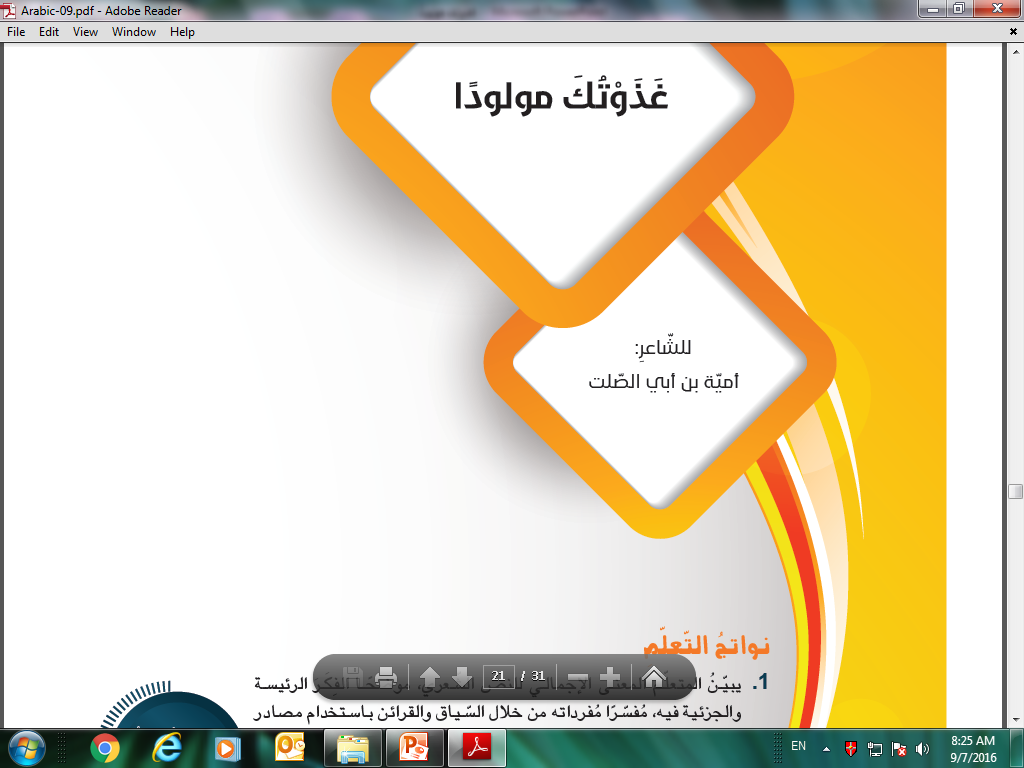 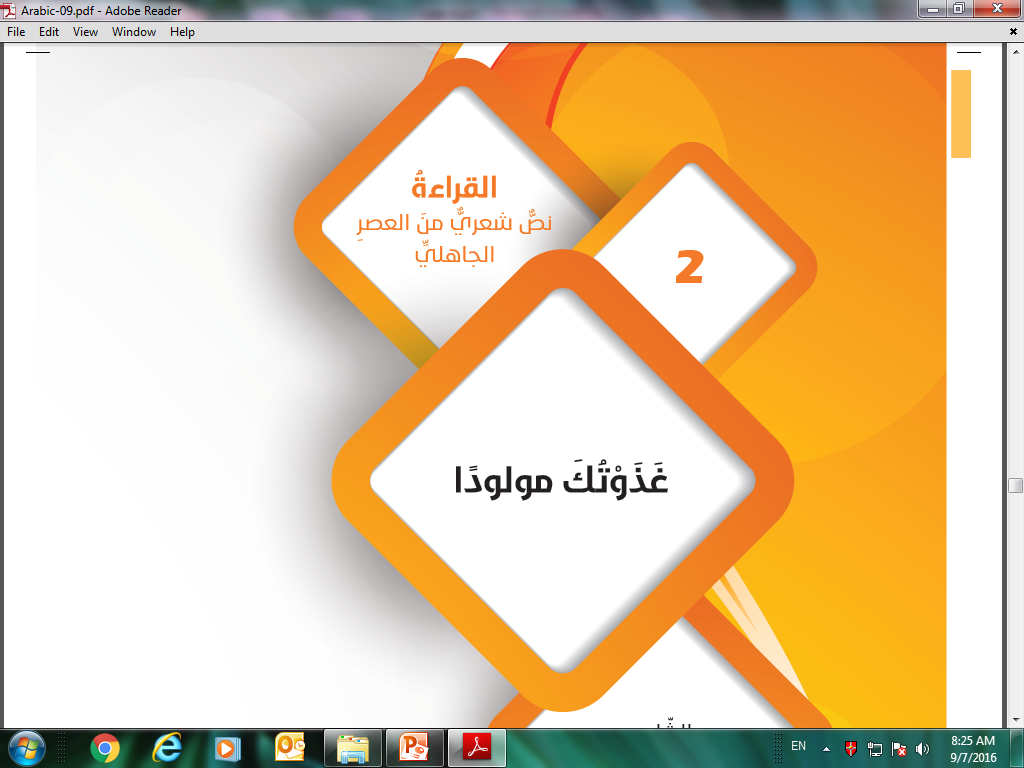 7 September 2016
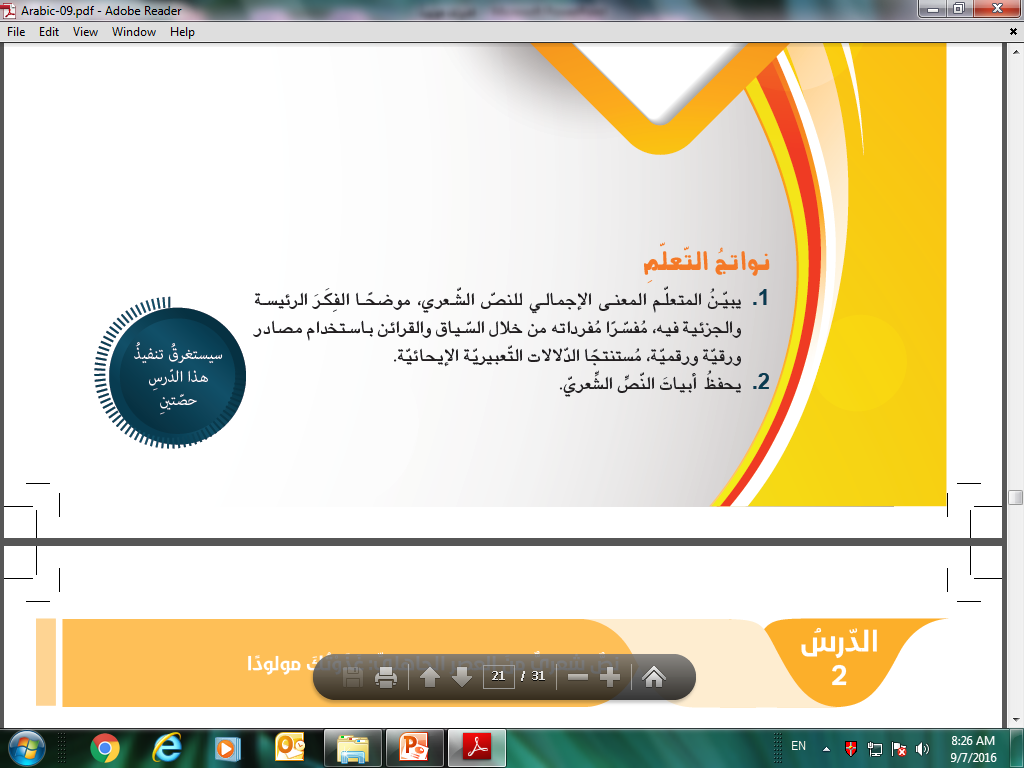 7 September 2016
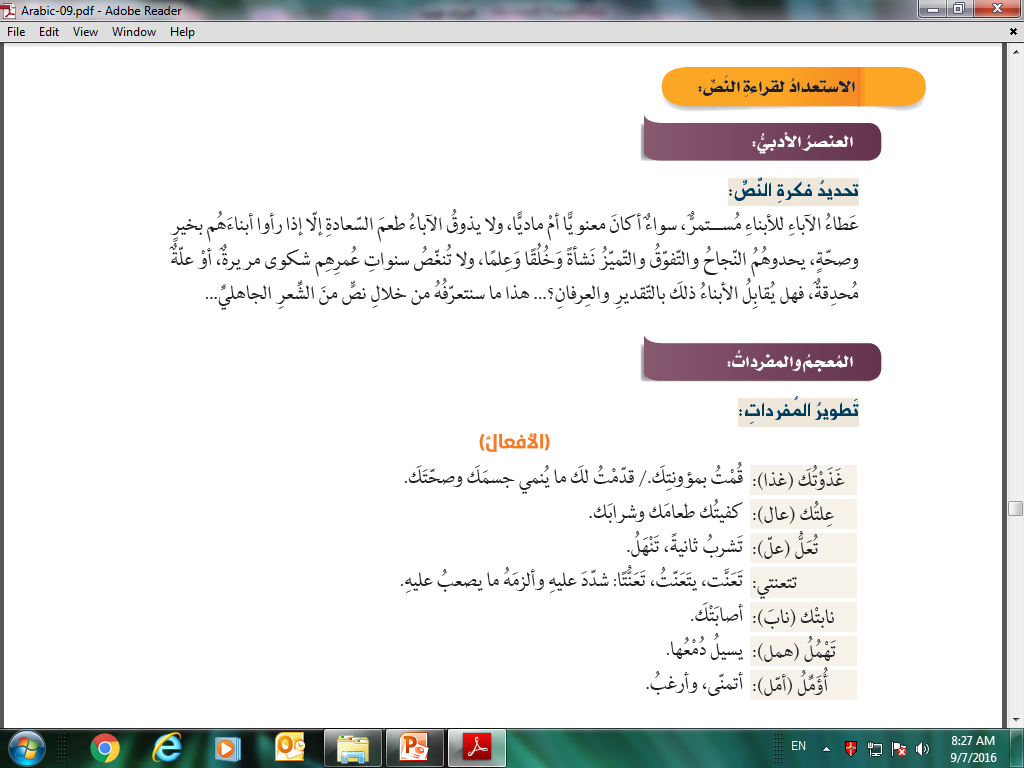 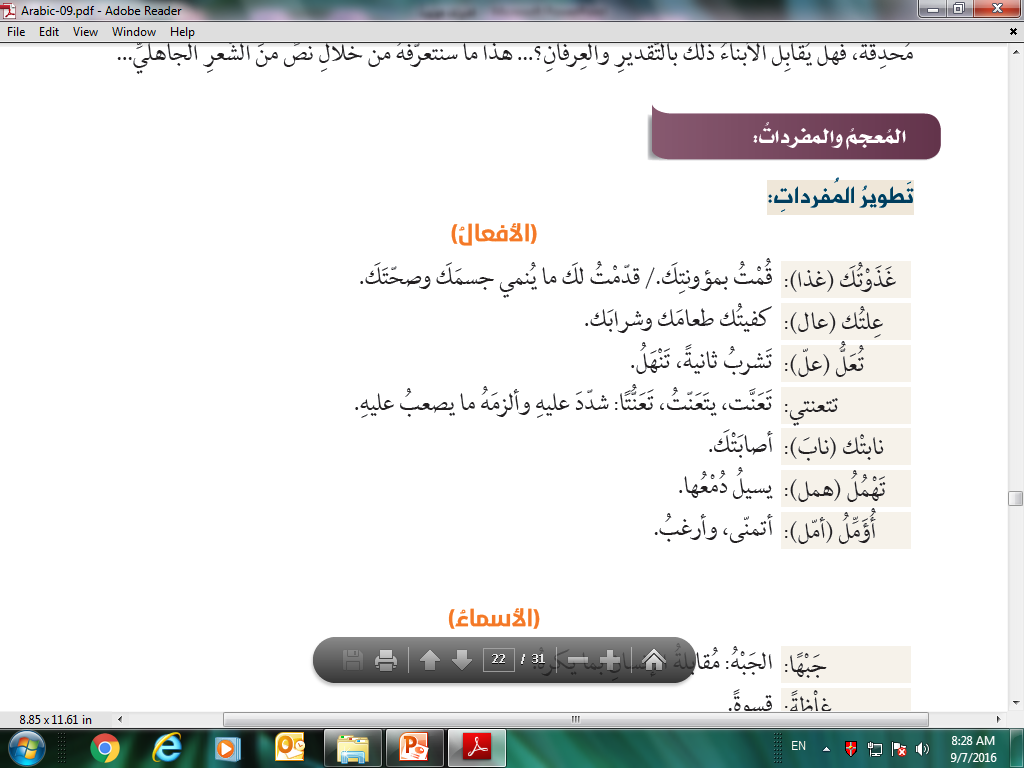 7 September 2016
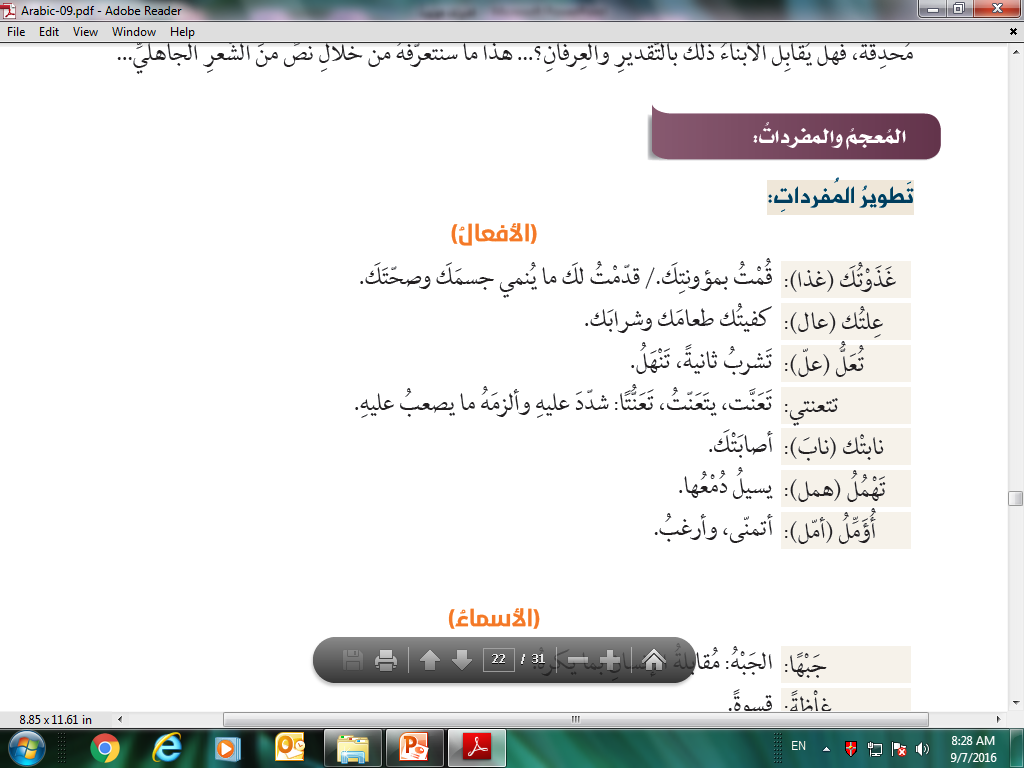 7 September 2016
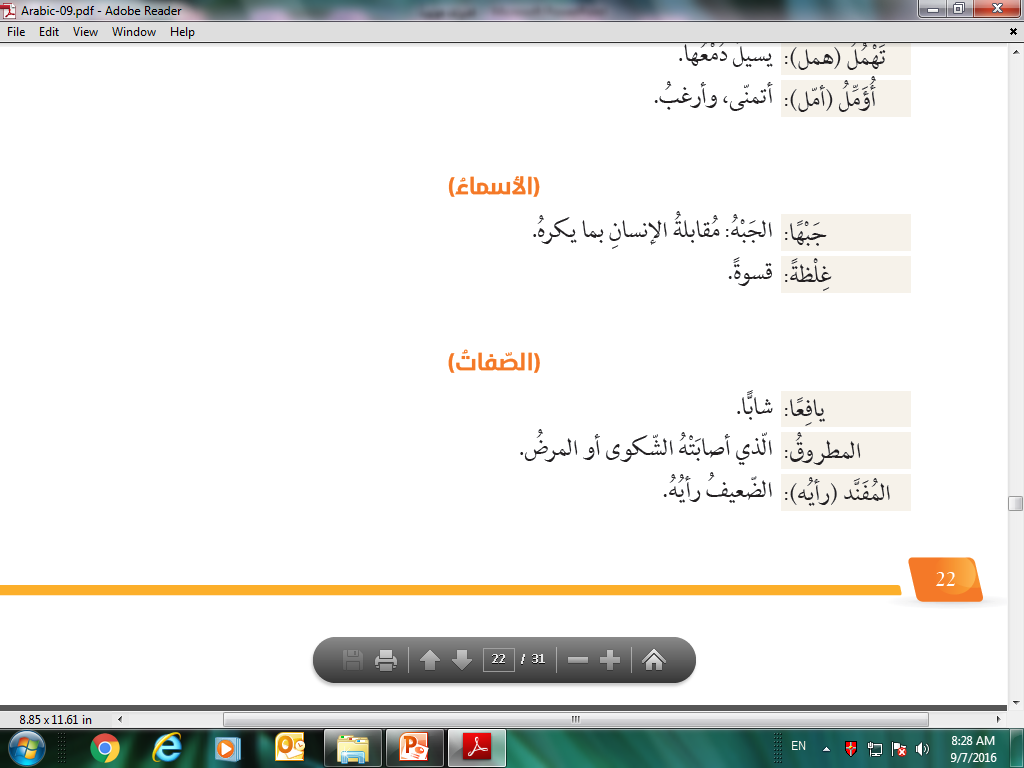 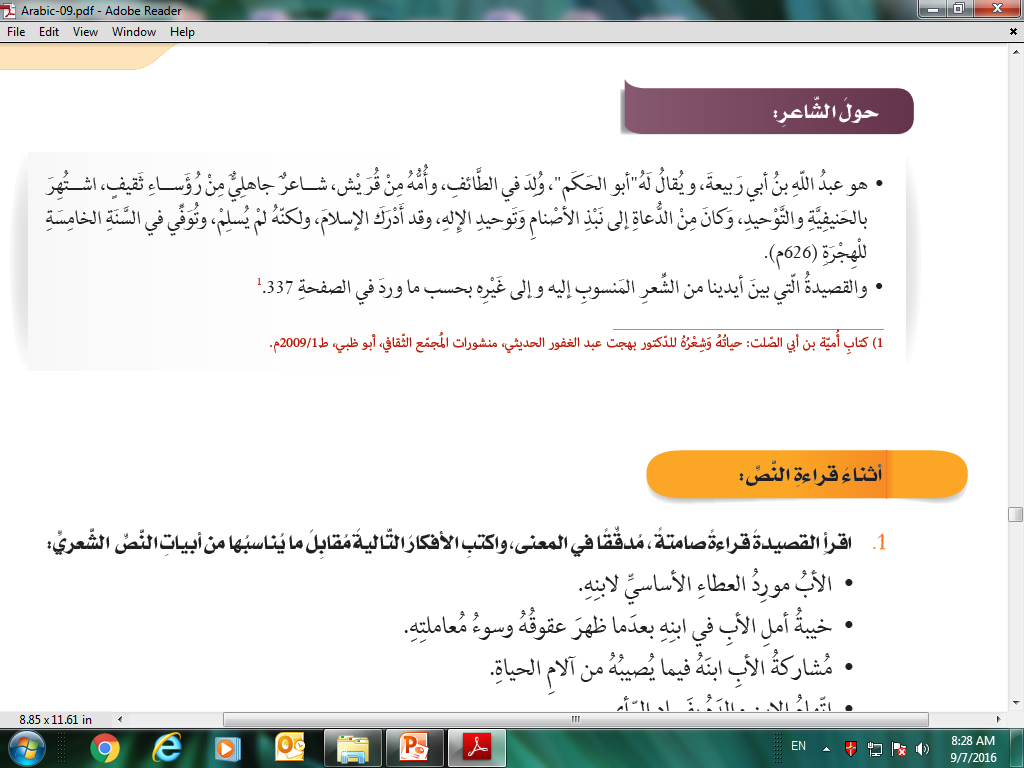 7 September 2016
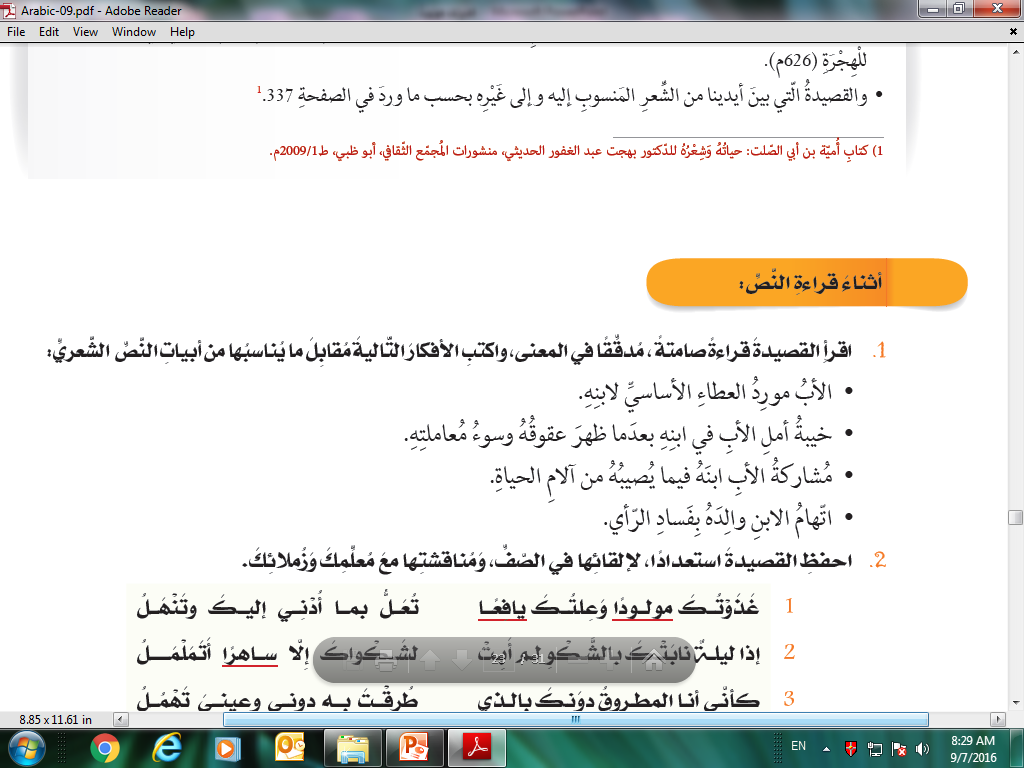 7 September 2016
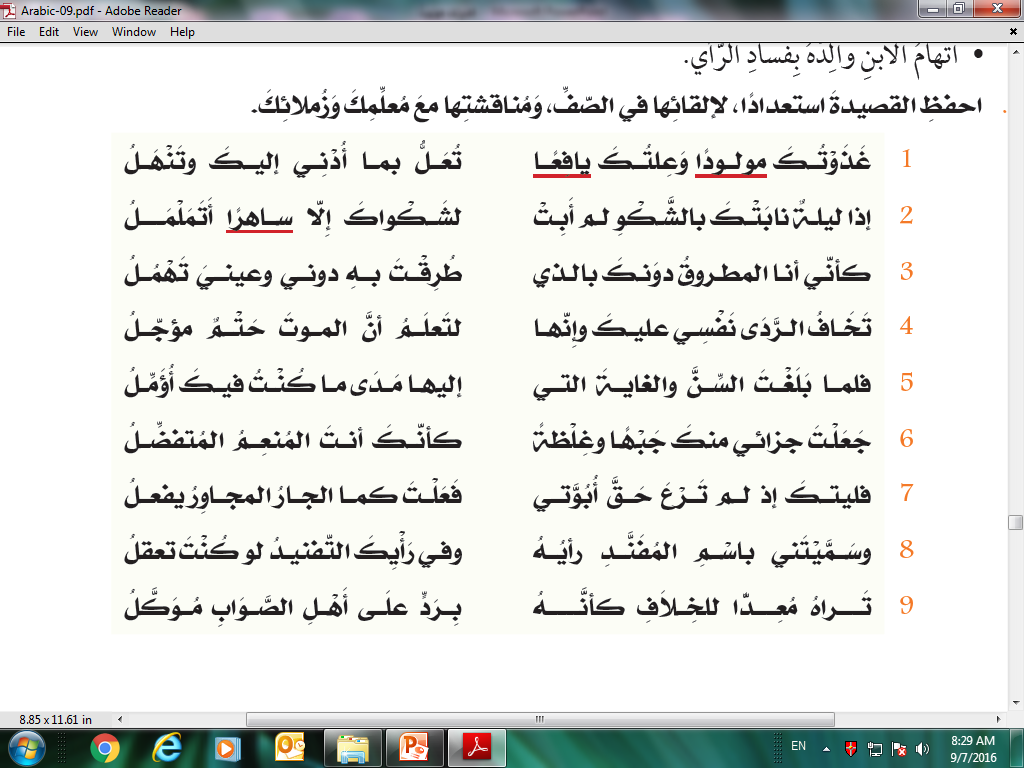 7 September 2016
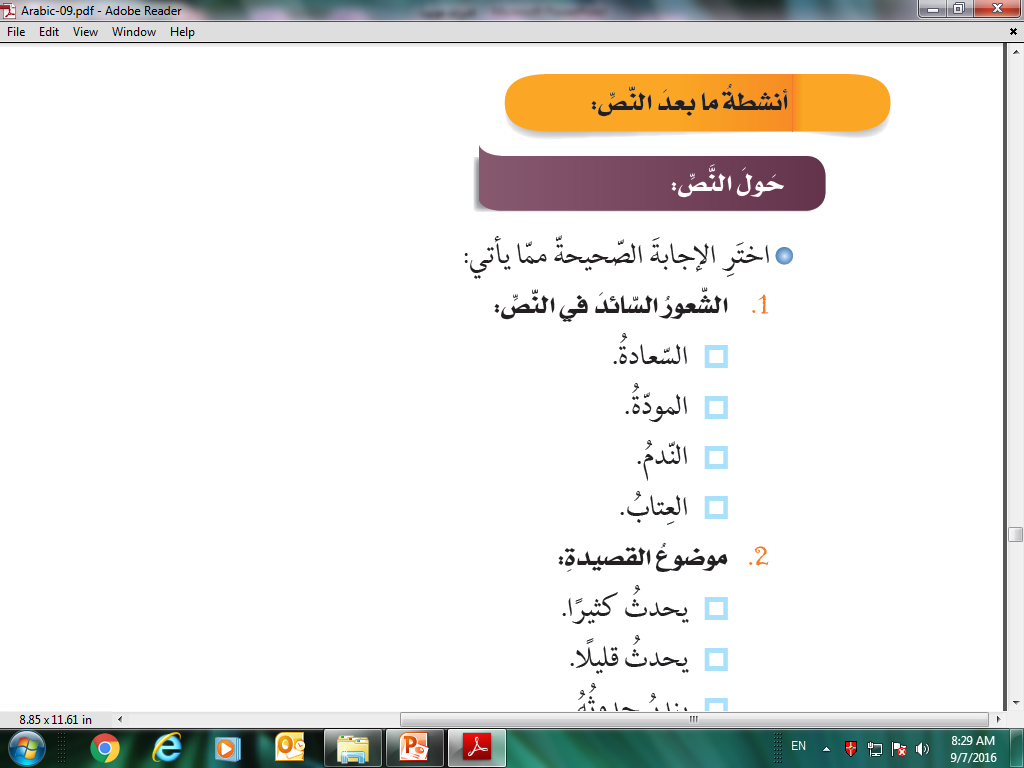 7 September 2016

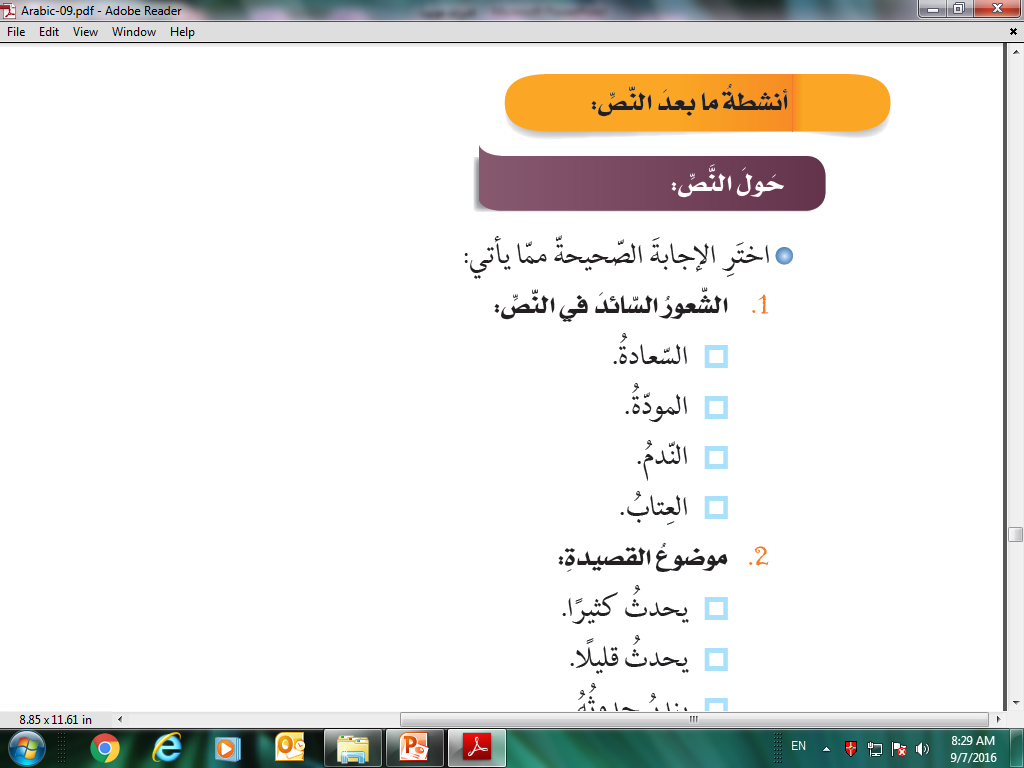 7 September 2016
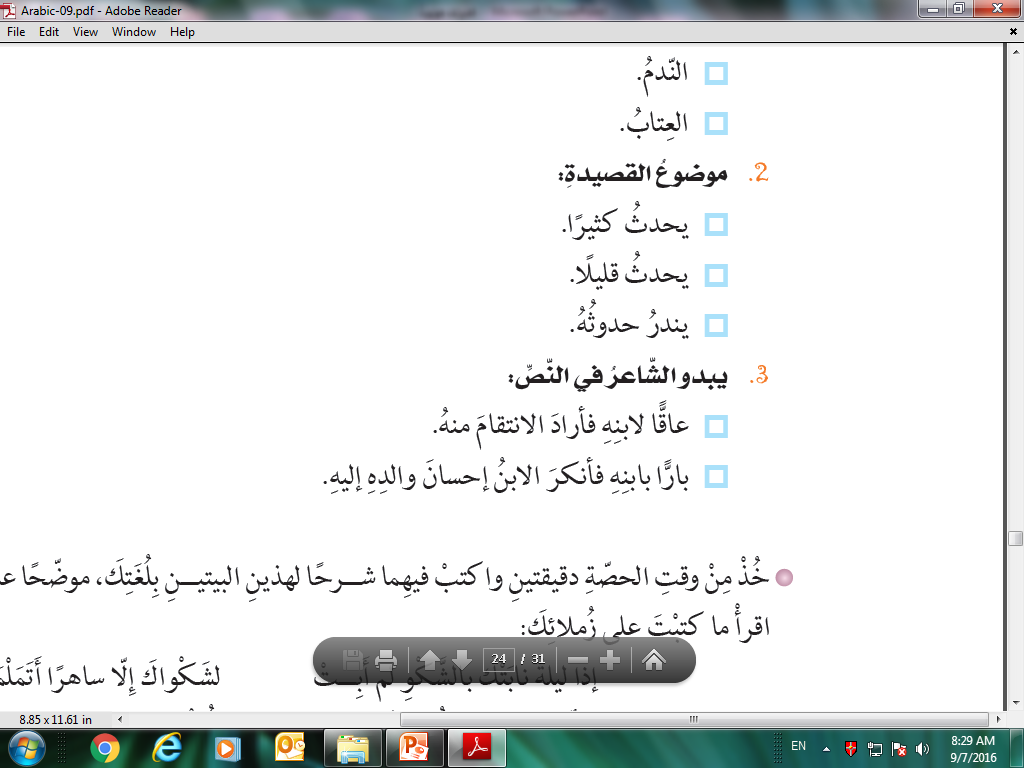 

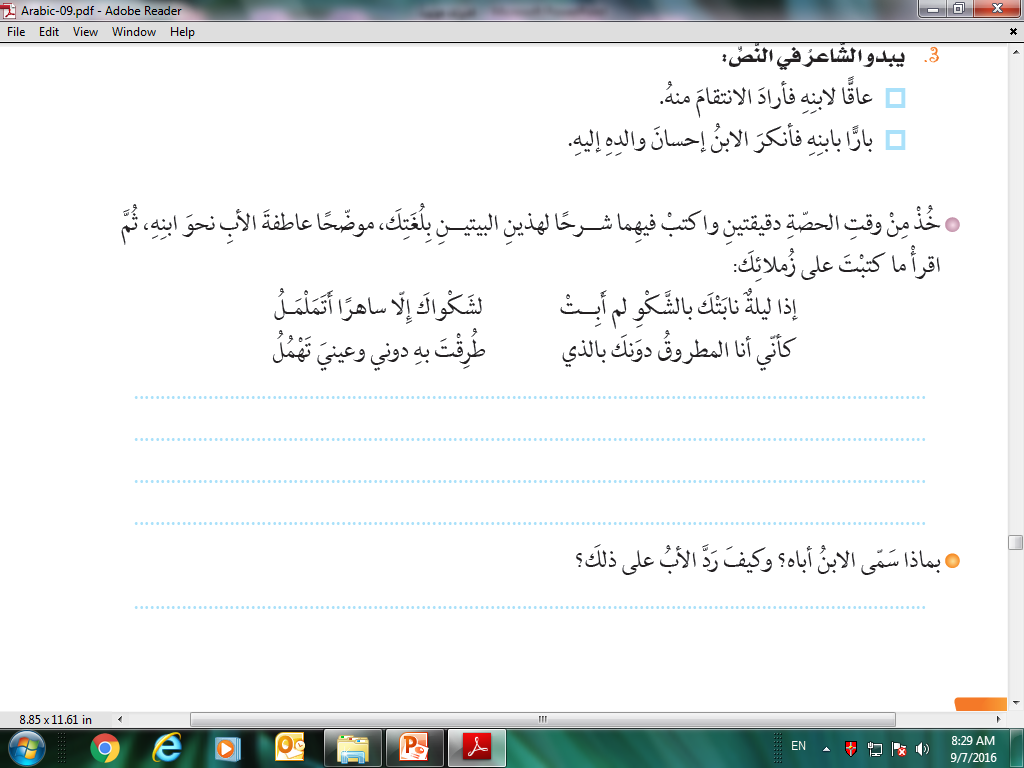 7 September 2016
إذا اصابك مرضٌ أو شيء يؤرقك تراني ساهرًا غلى جانبك أتململ وكأني أنا الذي اُصبتُ وعيني تذرف بالدموع كأني انا المريض.
المفند رأيه اي سيء العقل.
رد الأب أن الفند حقيقة بأن ينسب للابن.
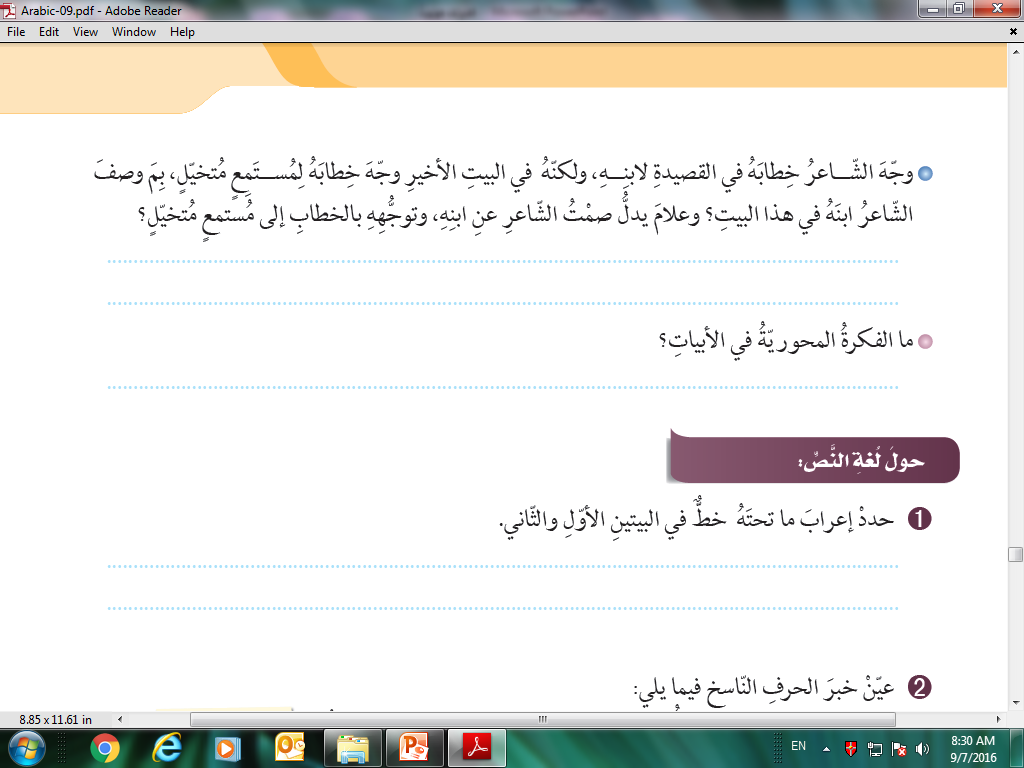 7 September 2016
وصف ابنه بأنه لم يرع حق الأبوة.
يدل صمته على أنها قضية مجتمع وليست فرد بعينه.
عقوق الأبناء.
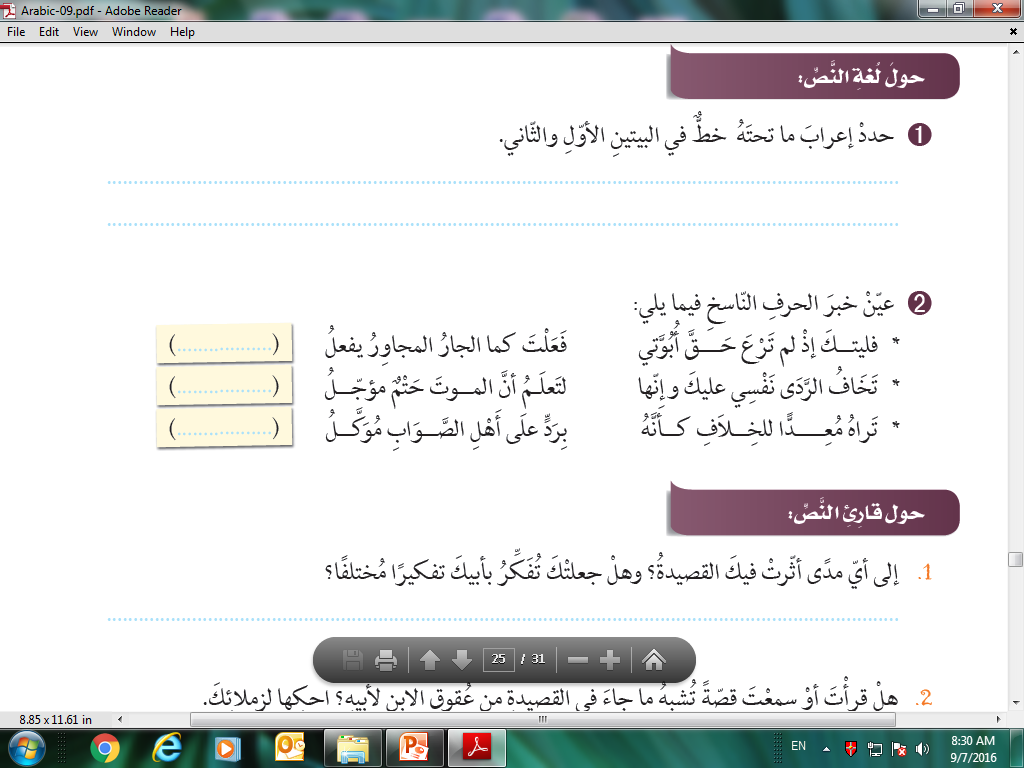 7 September 2016
مولودًا: حال منصوب بالفتحة الظاهرة.
يافعًا: حال منصوب بالفتحة الظاهرة.
ساهرًا: حال منصوب  ، خبر بات.
فعلتَ
حتمٌ
موكلُ
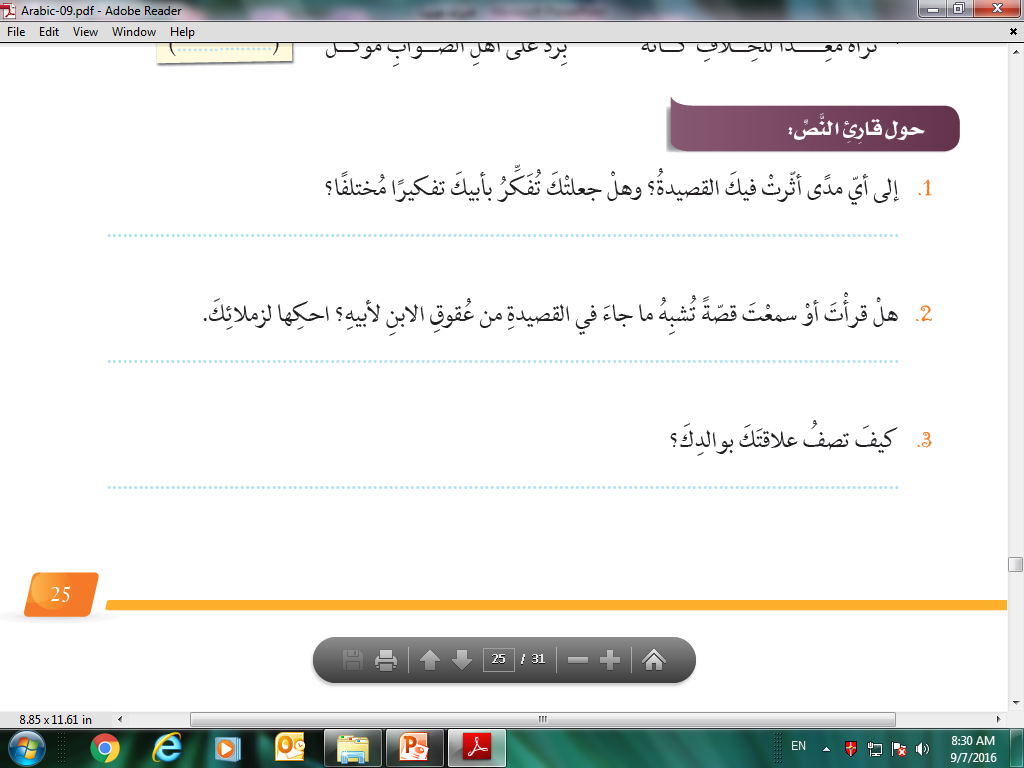 7 September 2016
مع تحيات 
د. نعمة شاهين 
أكاديمية راس الخيمة